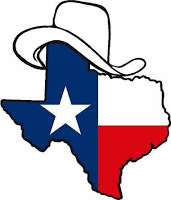 TX SET
Update to RMS
January 8, 2019
Texas SET December 2018 Meeting
Test Flight Update
Reviewed and Updated Future Flight Schedules	
Discussion Items
2018 Accomplishments
2018 Accomplishments
Hurricane Harvey Lessons Learned / Proposed Texas SET Future Release
Updated Texas SET Main Page
Extended Unplanned Outage Market Interface Service Provider (MISP)
Mass Transition Testing
Nodal Protocol Revisions Review and Recommendations
NPRR908, Revisions to Mass Transition Processes
2018 Accomplishments
Retail Market Guide Revision Review and Recommendations
RMGRR150, Appendix Removal and Cleanup of the Competitive Retailer Safety Net Spreadsheet
RMGRR156 Market Notice Communication Process Clean Up review
Updated  the Texas Market Test Plan (TMTP) Document
Monitored Flight Testing and Updated Changes to Scripts as Requested
Recommended the 2019 Flight Testing Schedule
Updated the Texas SET Swimlanes
2018 Accomplishments (Cont.)
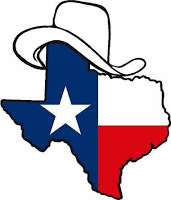 Any questions?Next Meeting January 23, 2018
TX SET
6